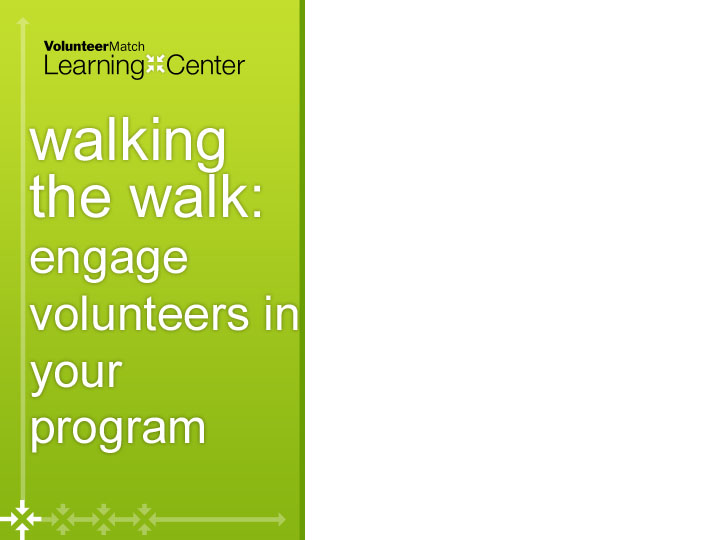 Jennifer Bennett, CVA
Sr. Manager, Education & Training VolunteerMatch
@JenBennettCVA
jbennett@volunteermatch.org
Walking the Walk: Engage Volunteers in your Volunteer Engagement ProgramJennifer Bennett, CVA, Senior Manager, Education & Training
1
Today’s Topics:
How can you engage volunteers in your program?
 Keys program components and ideas for delegating
 Creating a communication plan
 Finding and building the right team
 Strategies for successful engagement
 Questions
What could volunteers do?
What does your volunteer program look like now?
 Hamster wheel - same tasks again and again
 Not enough time to think strategically - seasonal or annual events “sneak” up on you
 Volunteers work in a handful of positions

What could it look like if you delegated and engaged volunteers to make your strategic plan a reality?
How can Volunteers Help?
What activities do you do now that could be delegated? 
 Recruitment plan and communications
 Annual recruitment plan 
 Interviews with current volunteers - messaging
 Create flyers
 Attend volunteer fairs or speak at recruitment events
How Could Volunteers Help?
Program foundations or core components
 Write their own position descriptions
 Work with a group or committee to determine policies and procedures
 Share new structure with other volunteers - Town Hall
 Help other volunteers understand the new structure and help enforce policies
How Could Volunteers Help?
Interviews and Screening - create Placement Counselors or Talent Scouts
 Review applications
 Conduct initial interviews
 Shift or team leaders screen/place new members
 Investigate and outline new opportunities for volunteer engagement - skills or project based, virtual
How Could Volunteers Help?
Retention and Recognition activities
 Shift/Team leaders build relationships
 Conduct ongoing interviews - 3 months, etc.
 Survey or interview current volunteers about their roles or what they would like to do
 Create social media communication plans - thank you, impact messages, videos
 Coordinate ongoing education, social or recognition events
Start Spreading the News
Create a communications plan
 Become an advocate for your new engagement program
 Who in your community would want to support/participate?
 Existing volunteers, Paid/Leadership staff, Community members, donors, clients
 How can you reach them? What do they want to know?
 Internal, external, social media, newsletters
Create the Right Team
Find the volunteers with the passion and the skills
 Be selective
 Not everyone will be the right fit. Start with the great volunteers you know you can work with.
 Look for the skills/experience you need
 HR consultants, hiring professionals, organizational structure specialists.
 Screen them as if you were going to hire them!
 Be clear about your vision
 If you don’t know where you’re going - no else will
Create the Right Team
Let go, but don’t check out
 Build in evaluation and check in points to ensure you’re supporting your team
 Be honest about what’s working and what’s not
 Feel comfortable having those conversations. Learn to say and hear no.
Things to Think About
You don’t have to change everything right now
 Start small
 Start with the steps that feel easier 
 Invite volunteers to take on leadership roles
 Look to the volunteers that are already in those roles, or have naturally taken on more responsibility
 Invite your superstar volunteers to take the lead
 Share your impact and successes with your library!
Manager, leadership, co-workers and, of course, the volunteers!
Resources
Learning Center
Find upcoming webinar dates, how-to videos and more
http://learn.volunteermatch.org 


Library Get Involved Resources
Sample position descriptions, handbooks, recorded trainings, recruitment resources
http://www.getinvolvedca.org/


Related Webinar Topics:
 Where do I go from here? Evolving your Volunteer Program for More Involvement
 Engaging Pro Bono and Skilled Volunteers
 Managing Difficult Volunteer Transitions
12
Thanks for attending!
Join us online:

		Like us on Facebook: 		 		     	www.Facebook.com/VolunteerMatch

		Follow us on Twitter: @VolunteerMatch

VolunteerMatch Blog: 
Visit Engaging Volunteers, our nonprofit blog: blogs.volunteermatch.org/engagingvolunteers/

For any questions contact:

Jennifer Bennett			
(415) 321-3639
@JenBennettCVA				
jbennett@volunteermatch.org
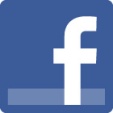 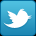 13